Chào mừng các em đến với tiết Toán
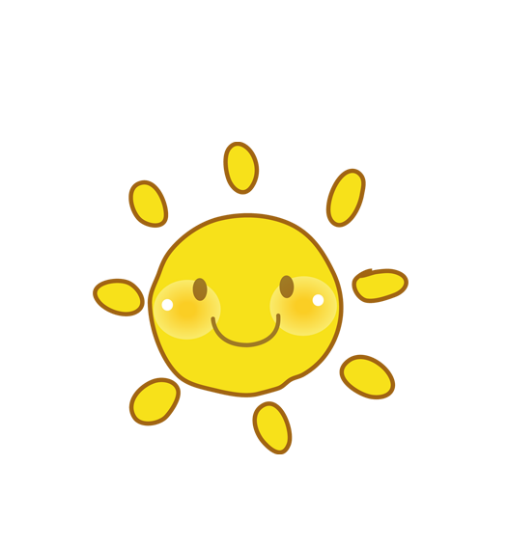 Bài 20:
Phép cộng (có nhớ) 
Số có hai chữ số với số có 2 chữ số
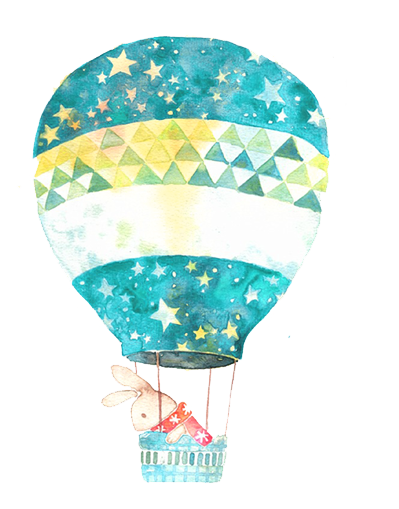 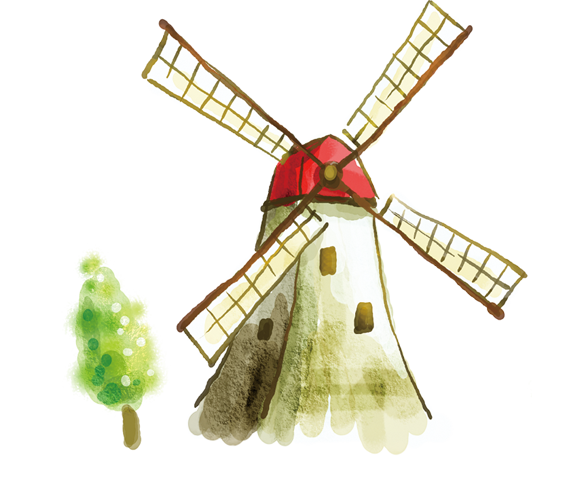 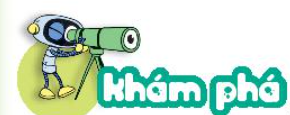 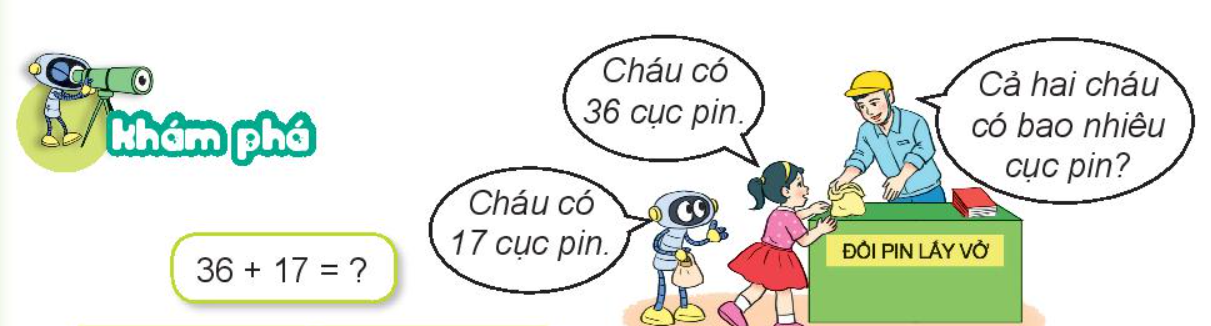 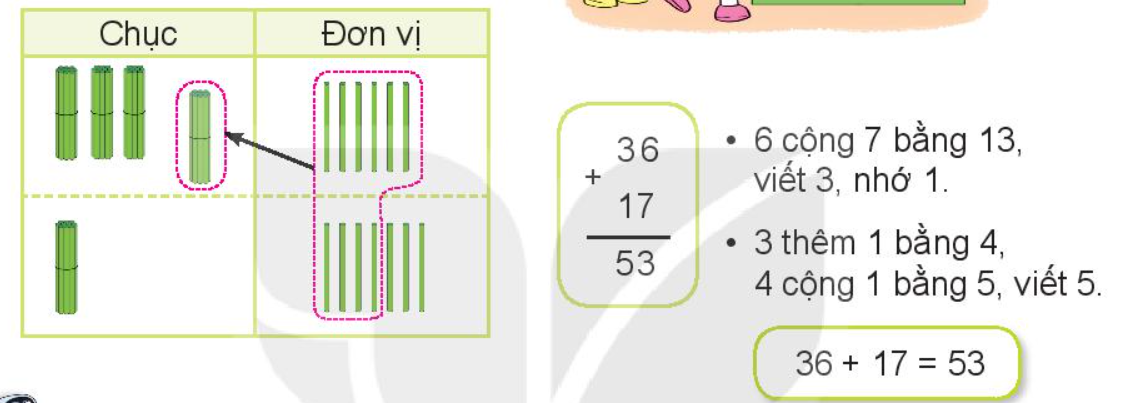 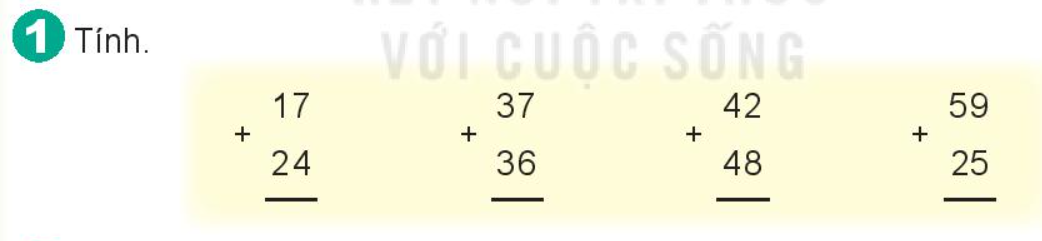 41
73
90
84
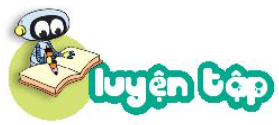 73
17
－
90
36
36
－
72
28
53
－
81
25
35
－
60
+
+
+
+
5
91
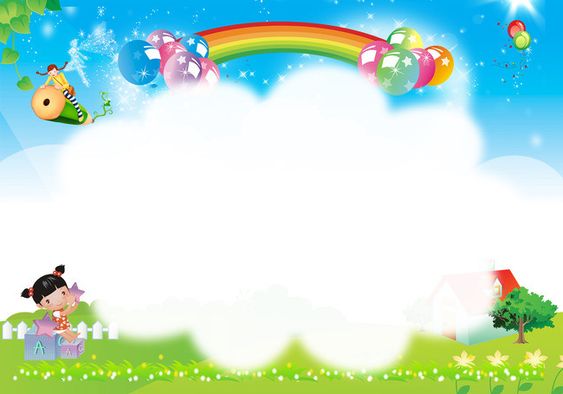 Chúc các thầy cô mạnh khoẻ
Chúc các con chăm ngoan